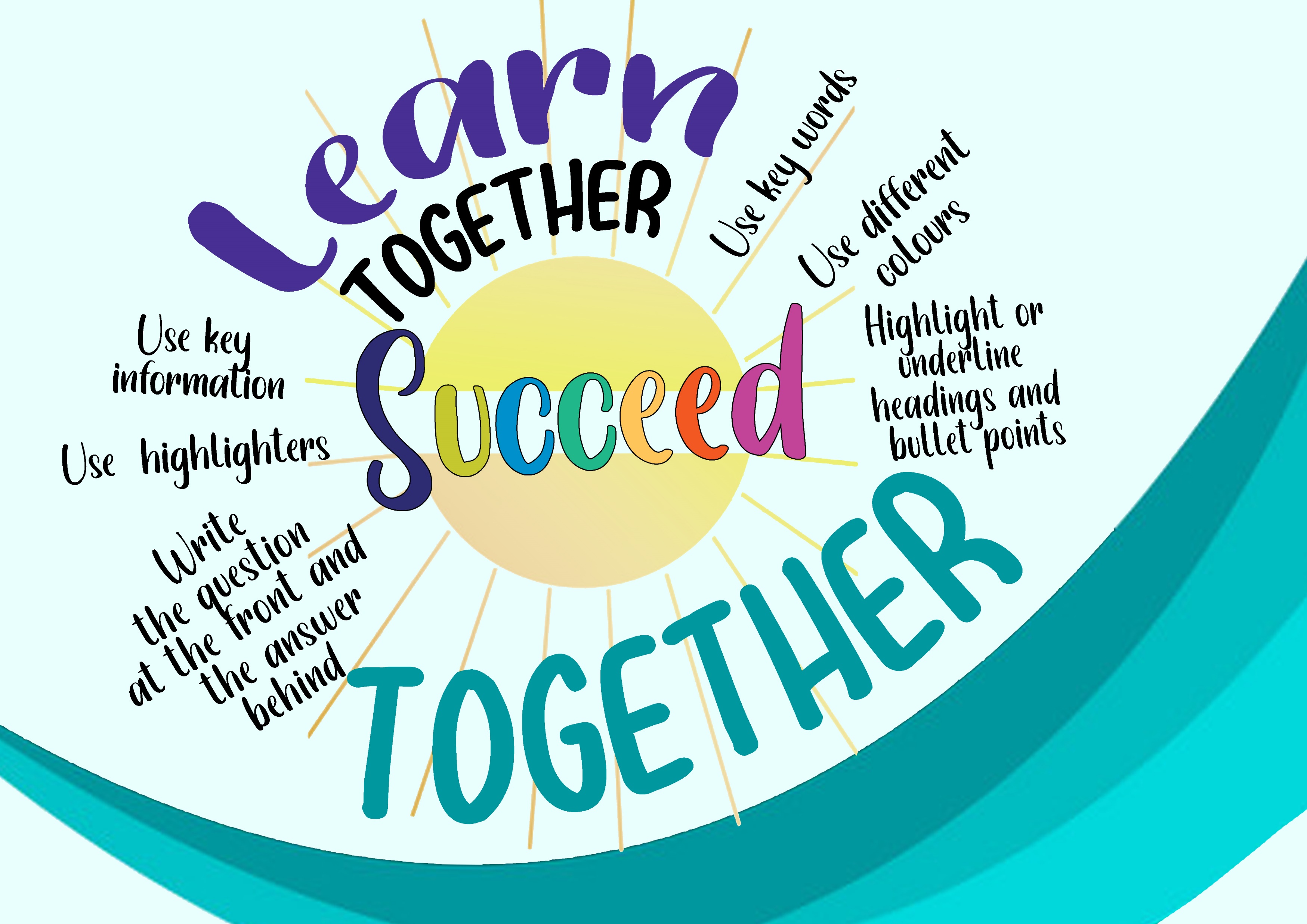 Pre –LearningThe aim of this half term is to give students the confidence to gain and share their knowledge with each other.
One student from each tutor group should go to the success lounge and collect
A booklet for each student in the tutor group.
A set of hole punched flashcards and tags (each student should have 6 cards of each of the four colours and one tag to bind them together).
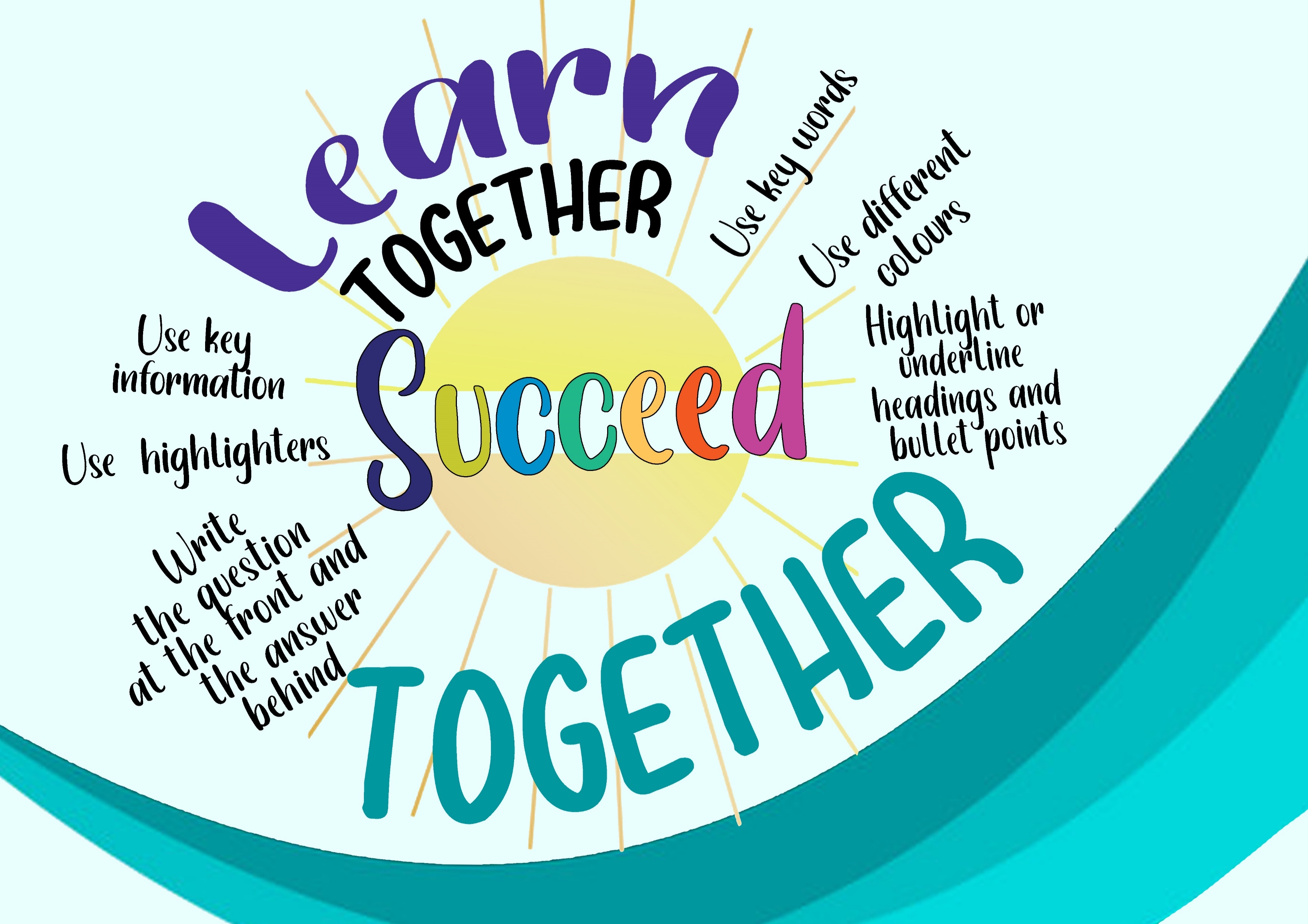 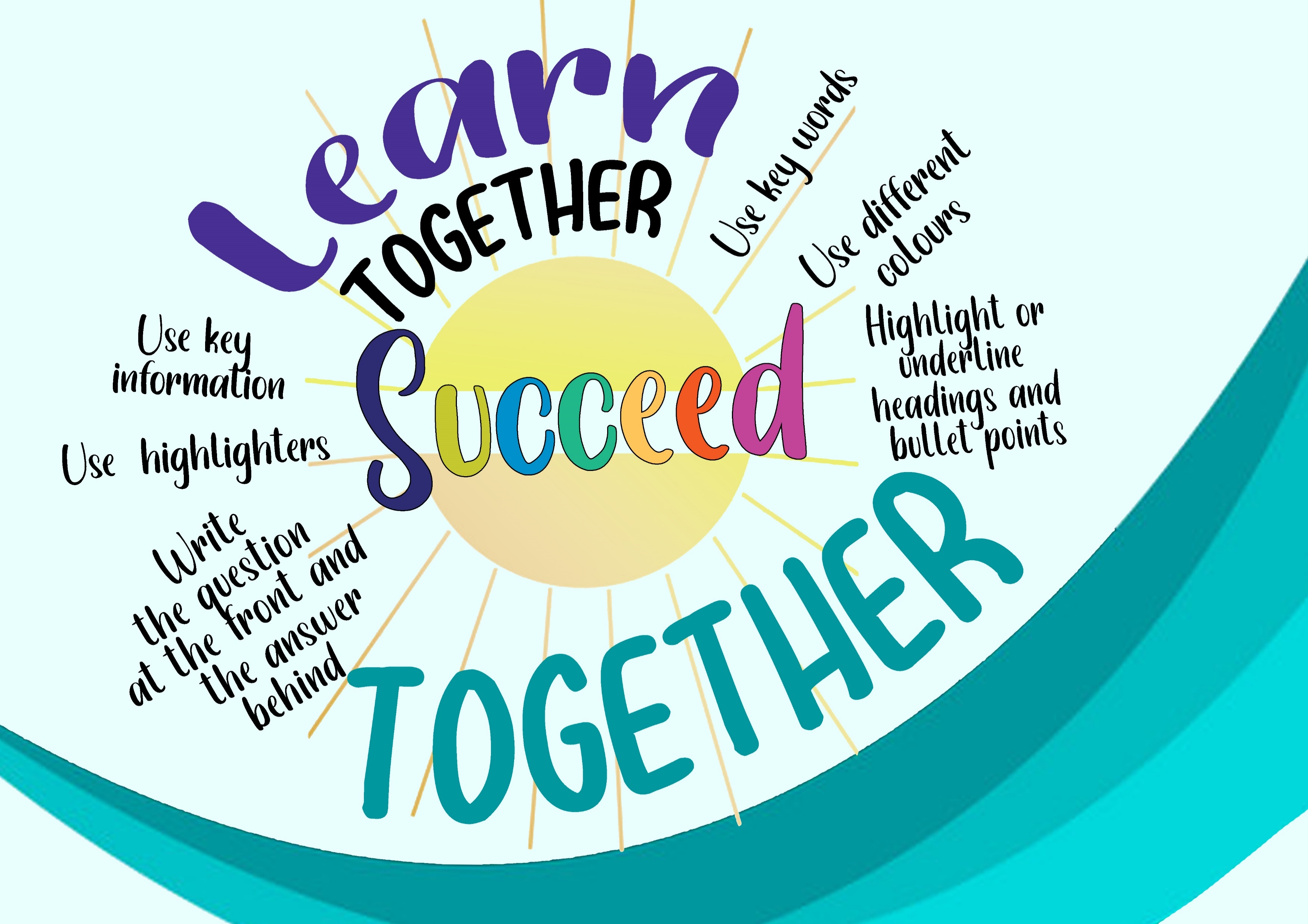 Pre –LearningThe aim of this half term is to give you the confidence to gain and share your knowledge with each other.
Students should place themselves or be placed into one of 4 subject groups. The subjects are English, Science, Mathematics and humanities.  There should be approximately 7/8 students in each group
Each group is to share their knowledge of a subject topic with the rest of the class.  
The booklet identifies the topic from each subject that students are to plan for and share their knowledge.
The front of the booklet gives information about the schedule for each knowledge sharing group.
Within each group there are 4 areas of responsibility.  Students should assign themselves to take on one of these responsibilities
Responsibility 1 – Present the topic to the class
Responsibility 2 – Produce the power point for the lesson
Responsibility 3 – Produce information for 5 flash cards (identify 5 questions and answers for the class to copy onto their flash cards) 
Responsibility 4 – group relations (your responsibility is to make sure information is shared within the group, the group is happy and working well)
Pre –LearningThe aim of this half term is to give you the confidence to gain and share your knowledge with each other.
Today’s task:
Each group should look through the information in the booklet and decide: 
How to prepare for each session, when to meet up, what needs to be done and who will do what and when.
You may need to meet during lunch, during break or after school to prepare for your session. 
After half term, the English group will share their knowledge with the rest of the class.  I will be meeting up with the group relations representatives during morning registration after half term to help you with your planning.
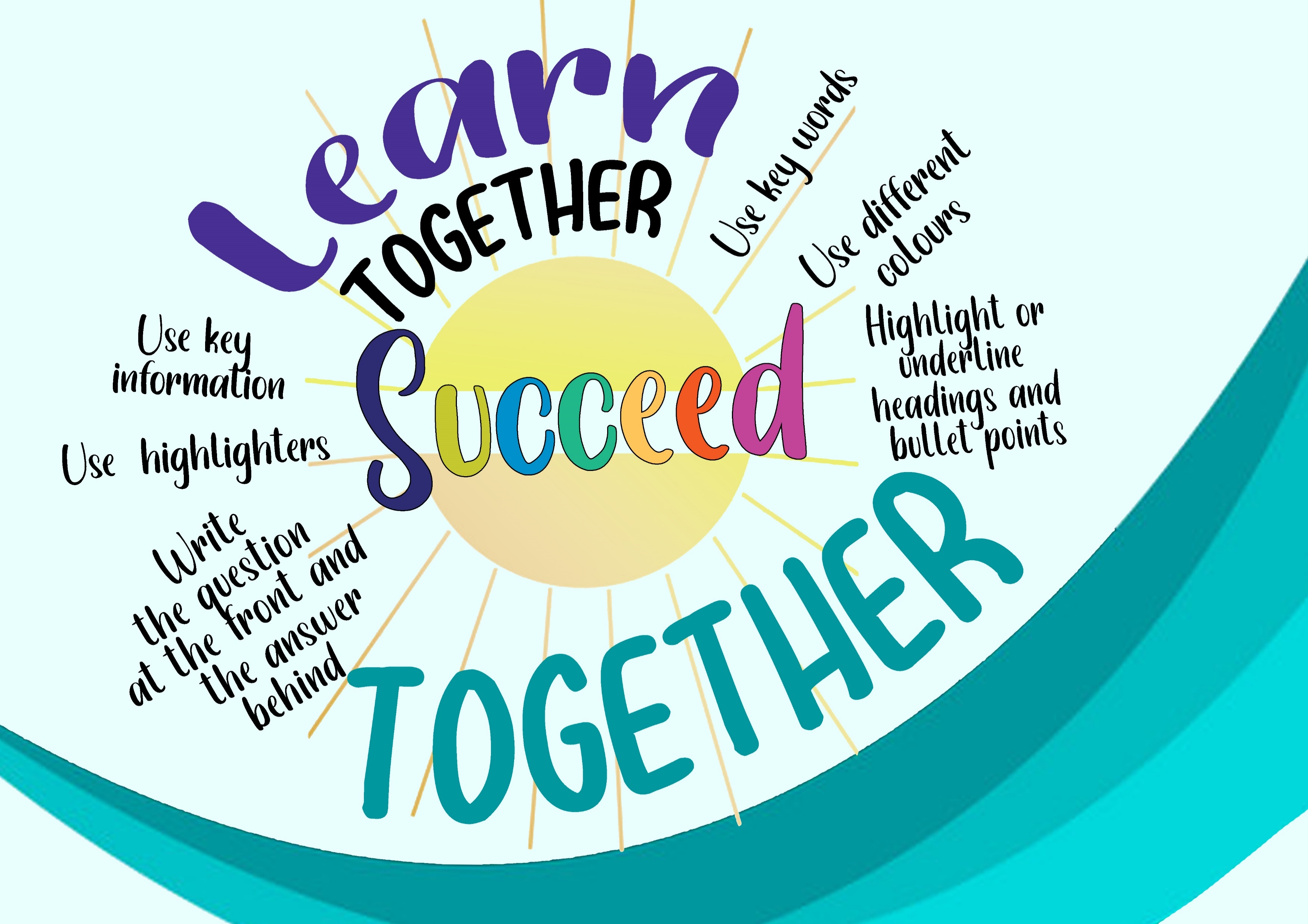 Schedule for next half terms Own your learning focus on Pre-learning
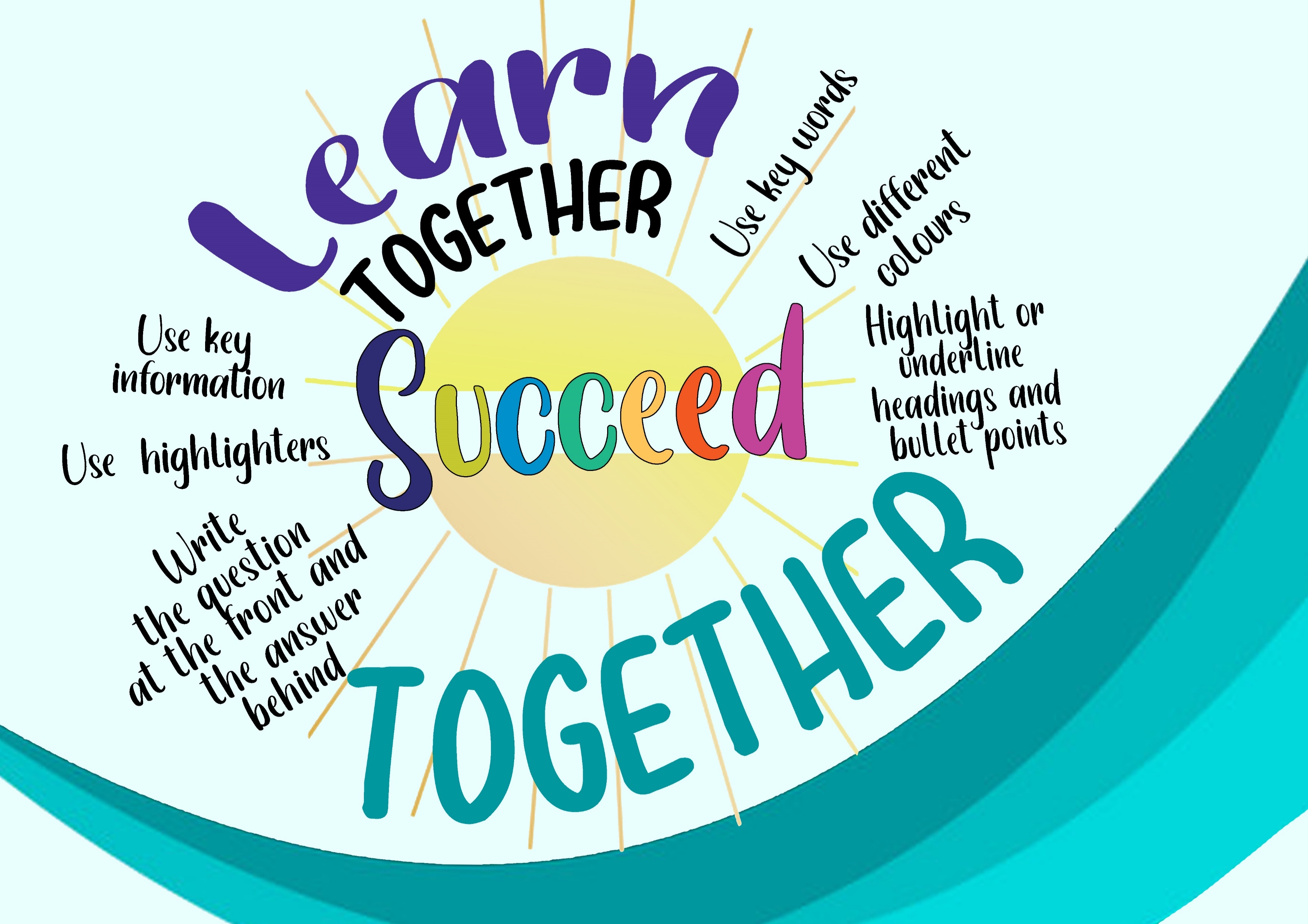